Cardiopulmonary Resuscitation
Dr. Kailash Kumar Goyal
Defined as an attempt to restore spontaneous circulation after a person goes in sudden cardiac arrest(SCA). 
 Can also be defined as a series of lifesaving actions that improve the chance of survival following cardiac arrest

 Sudden Cardiac Arrest-   Defined as abrupt cessation of cardiac mechanical function, which may be reversible by a prompt intervention but will lead to death in its absence.
Types (forms) of cardiac arrest:
Asystole (Isoelectric line).
2    Ventricular fibrillation (VF).
 3) Ventricular tachycardia (VT).
  4)    Pulseless electrical activity(PEA)
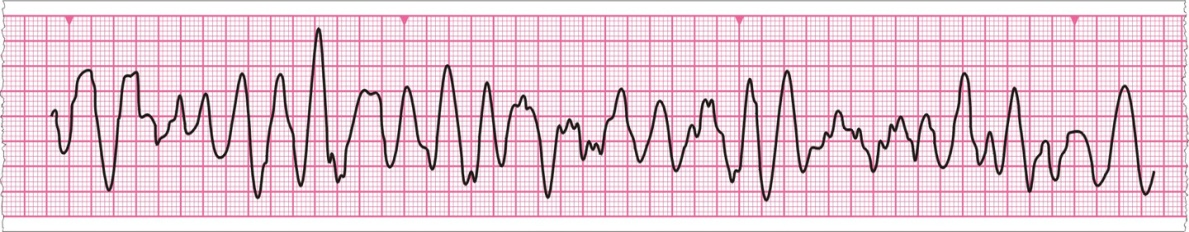 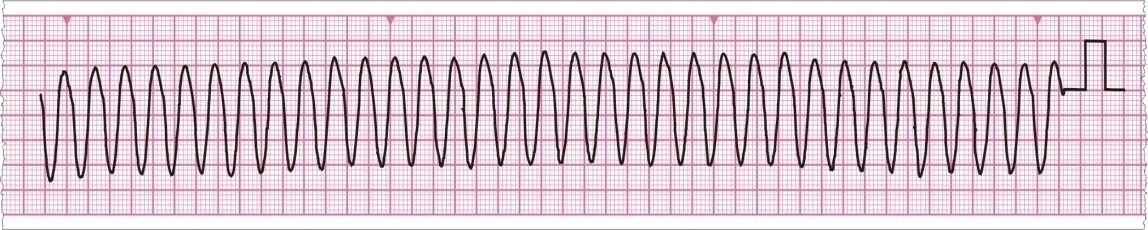 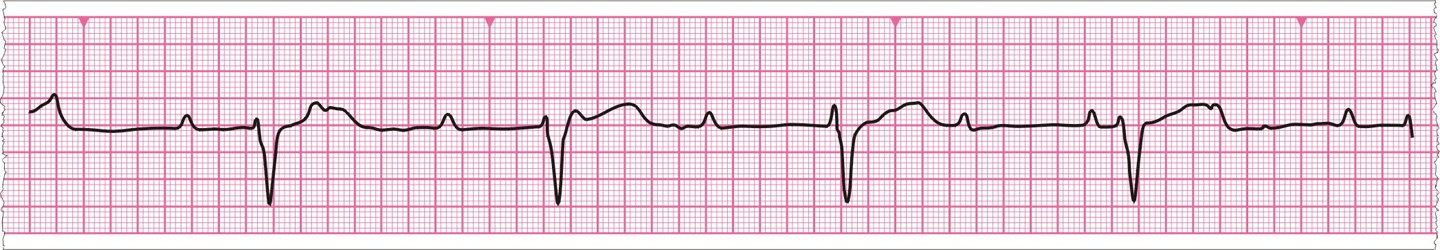 BASIC LIFE SUPPORT( BLS)
Circulation 
Airway
Breathing
ADVANCED CARDIAC LIFE SUPPORT(ACLS)
Includes a variety of interventions including airway intubation, mechanical ventilation and drugs given during cardiac arrest.
CHAIN OF SURVIVAL
SCA continues to be a leading cause of death in many parts of the world. 
SCA has many etiologies (ie, cardiac or non cardiac causes), circumstances (eg, witnessed or unwitnessed), and settings (eg, out-of-hospital or in-hospital). 
This heterogeneity suggests that a single approach to resuscitation is not practical, but a core set of actions provides a universal strategy for achieving successful resuscitation. These actions are termed the links in the “Chain of Survival.”
Chain of Survival






These include:-
Early recognition & call for help: to prevent cardiac arrest.
Early CPR (with minimal interruptions): to buy time.
Early defibrillation: to restart the heart.
Post resuscitation care: to restore quality of life & minimize neurological insult.
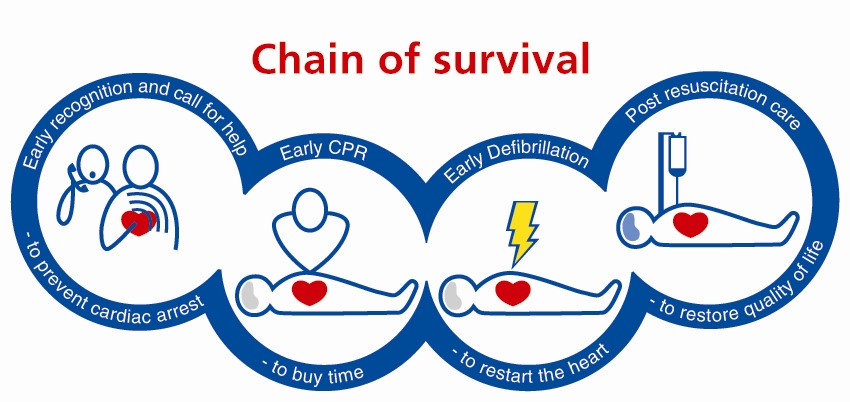 Sequence of steps of CPR
Simplified adult BLS algorithm.
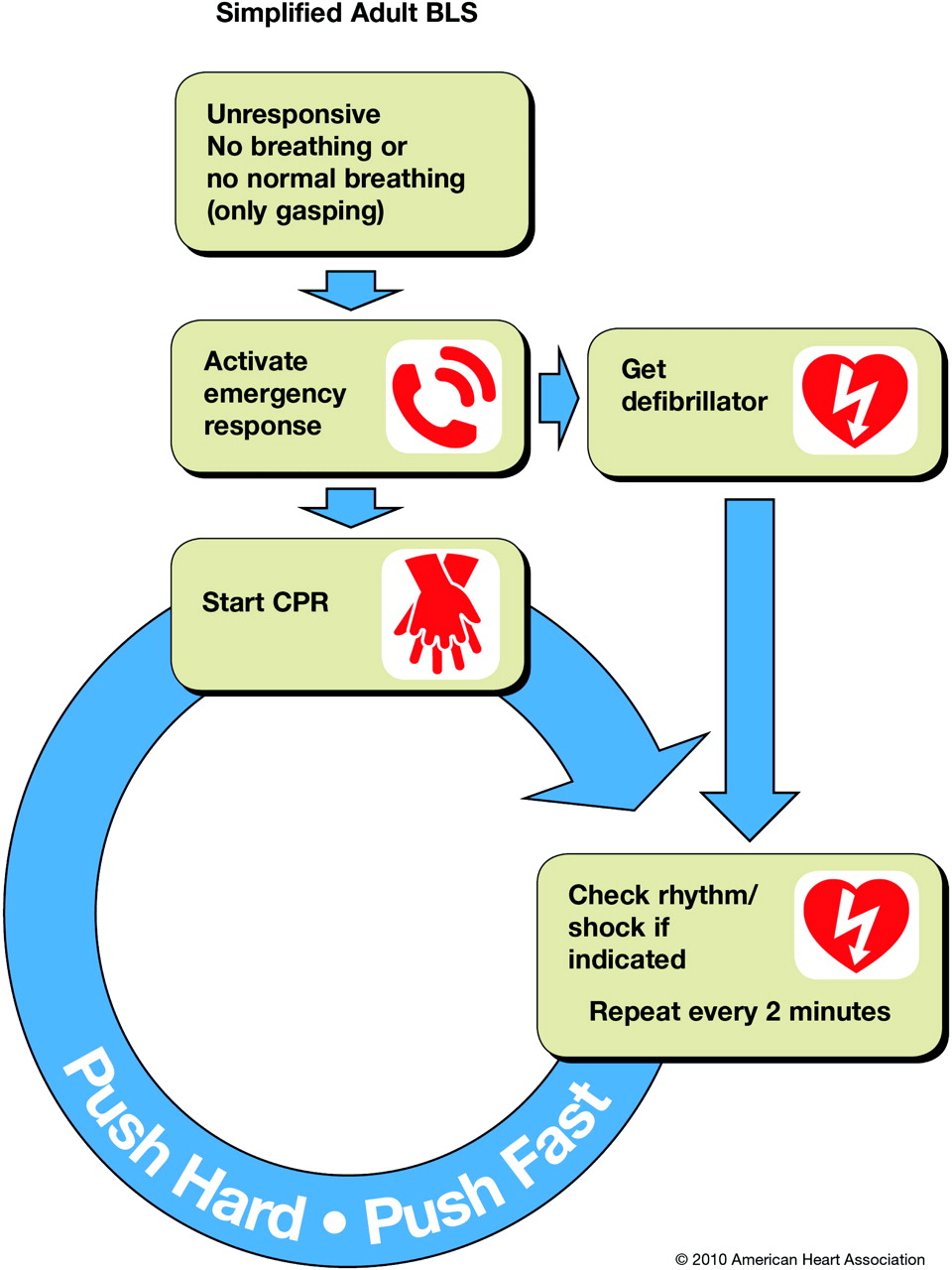 Berg R A et al. Circulation. 2010;122:S685-S705
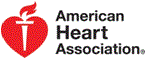 Copyright © American Heart Association, Inc. All rights reserved.
[Speaker Notes: Simplified adult BLS algorithm.]
Chest compressions
Circulation Positioning:
Person should be lied on hard and flat surface.
Rescuer kneels beside victim.
During compressions arms should be kept straight, elbows locked and shoulder directly above the hand.
Heel of the dominant hand is placed on the lower half of victim’s chest, between the nipples. Heel of second hand is placed on top of the first hand so the hands are overlapped and parallel.
Fingers are interlocked.
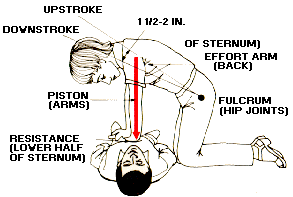 On correct positioning, straight downward thrust is given on sternum depressing it  2 inches (5 cm) in adults and then allowing to return to its normal position. 
Compression rate – At least 100 per minute in single or two person CPR.
Compression-Ventilation ratio of 30:2 should be maintained with minimal interruption in chest compressions for rescue breaths.
Compression-relaxation should be 50:50
Performing Infant Chest Compressions
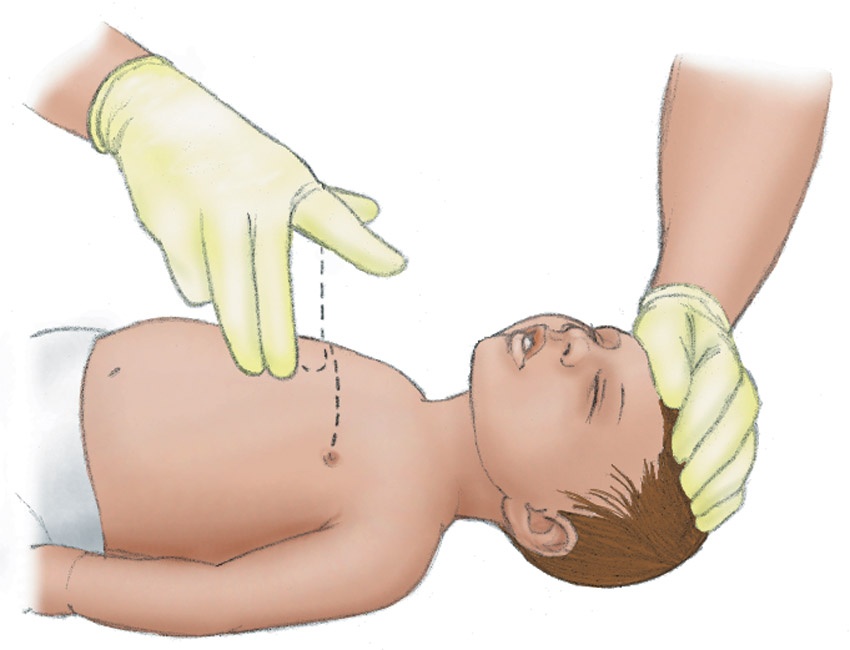 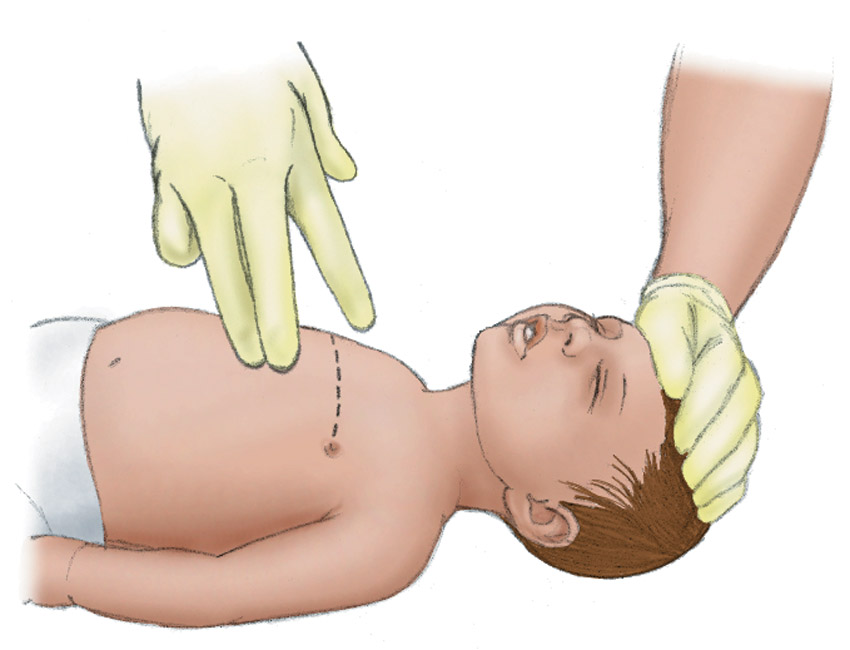 Position the infant on a firm surface while maintaining the airway. Place two fingers in the middle of the sternum just below a line between the nipples.
Use two fingers to compress the chest one third to one half its depth at a rate of at least 100 per minute. Allow the sternum to return to its normal position between compressions.
Physiology of Compressions
Adequacy of compressions
AIRWAY
After initiation of chest compressions, airway is evaluated and patency is established by a number of different maneuvers.
Head Tilt-Chin Lift
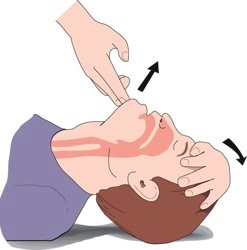 Place one hand on the victim’s hairline and place other hand’s index and middle finger on the chin and apply firm backward pressure.
This maneuver causes anterior displacement of the tongue
Jaw Thrust Maneuver
In Spine Injury
Accomplished by placing one hand on each side of victim’s head, grasping the angles of victim’s lower jaw lifting with both hands.
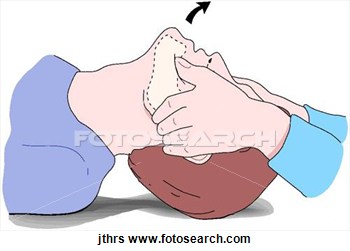 Finger Sweep Method
Foreign body is removed by finger sweep method
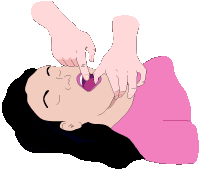 Heimlich Maneuver
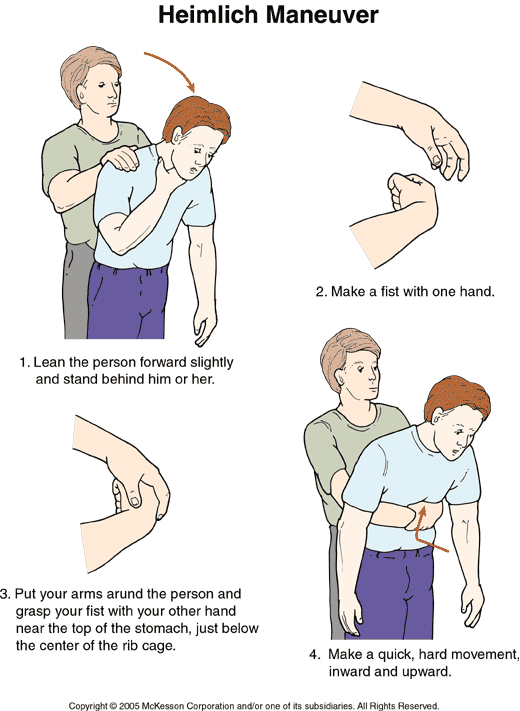 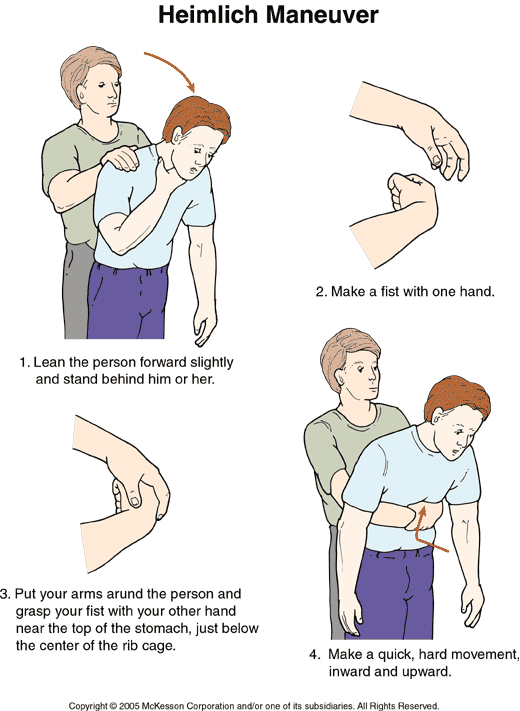 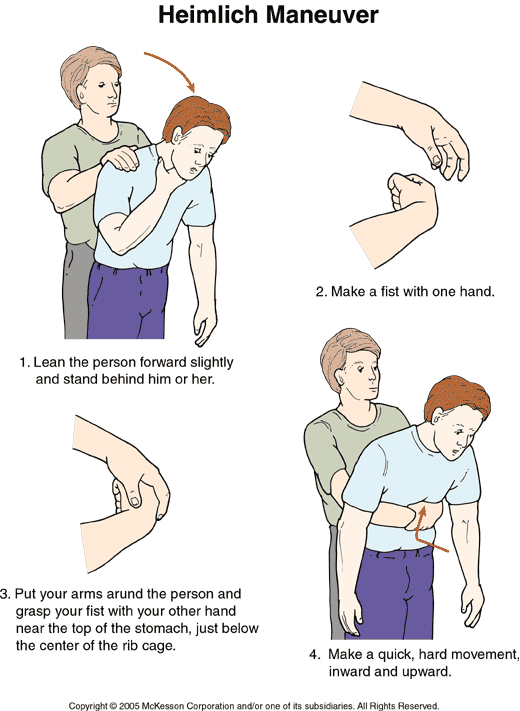 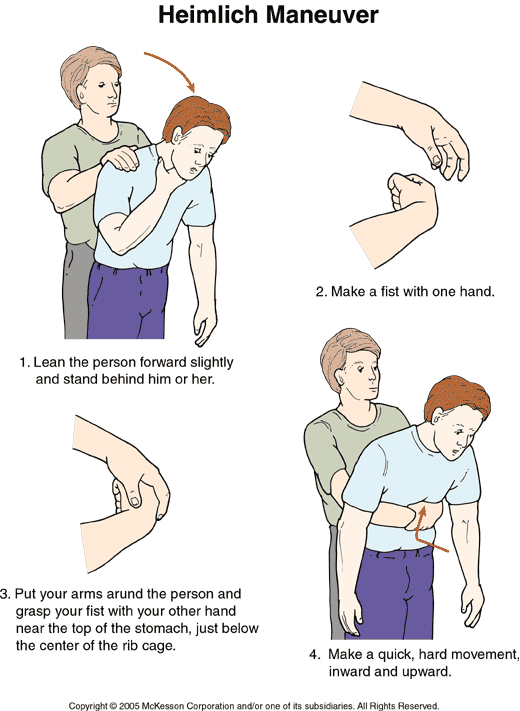 Put your arms around the person and grasp your fist with other hand just below the center of rib cage.
Make a fist with one hand.
Lean the person slightly forward and stand behind him or her.
Make a quick, hard movement inward and upward.
Heimlich Maneuver
Can also be done in lying down position.
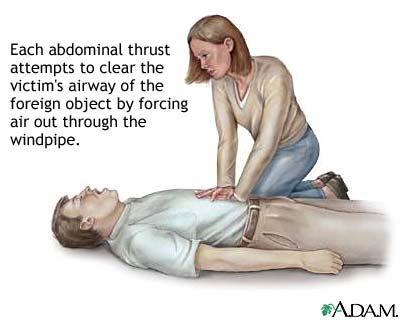 Heimlich Maneuver
In infants this can be done by a series of blows on the back and chest thrusts.
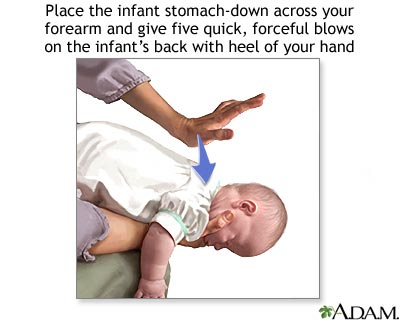 Advanced techniques for airway
Facemask
Oropharyngeal airway
Nasopharyngeal airway
Laryngeal mask
Endotracheal tube
Tracheostomy
Endotracheal Intubation
Indications:-
 (1) The inability of the provider to ventilate the unconscious patient adequately with a bag and mask 
 (2)The absence of airway protective reflexes (coma or cardiac arrest). 
                     The provider must have appropriate training and experience in endotracheal intubation.
Verify the tube position
Clinical assessment:-
   Visualizing chest expansion bilaterally
    Listening over the epigastrium (breath sounds should not be heard) 
    Listening over the lung fields bilaterally (breath sounds should be equal and adequate)
2) Devices:-

Exhaled CO2 Detectors :-
               Detection of exhaled CO2 is one of several independent methods of confirming endotracheal tube position. 
              100% sensitivity and 100% specificity in identifying correct endotracheal tube placement. 
               Recommended as the most reliable method of confirming and monitoring correct placement of an endotracheal tube.
Esophageal Detector Devices(EDD):-
             Consists of a bulb that is compressed and attached to the endotracheal tube.
             If the tube is in the esophagus the suction created by the EDD collapses the lumen of the esophagus or pull the esophageal tissue against the tip of the tube, and the bulb does not re-expand.
Accuracy of this device does not exceed that of auscultation and direct visualization for confirming the tracheal position of an endotracheal tube.  
Can be used as the initial method for confirming correct tube placement in addition to clinical assessment when waveform capnography is not available.
Rescue breaths
A trained rescuer should deliver rescue breaths by mouth-to-mouth or bag-mask to provide oxygenation and ventilation, as follows:

Deliver each rescue breath over 1 second 
Give a sufficient tidal volume to produce visible chest rise.
Use a compression to ventilation ratio of 30 chest compressions to 2 ventilations.
Basic techniques
Mouth to mouth breathing: 
              With the airway held open, pinch the nostrils closed, take a deep breath and seal your lips over he patients mouth. 
             Blow steadily into the patients mouth watching the chest rise as if the patient was taking a deep breath
Basic techniques
2) Mouth to nose breathing: seal the mouth shut and breathe steadily though the nose.
3) Mouth to mouth and nose: is used in infants and small children.
              Expired air contains 16% O2, So supplemental 100% O2 should be used as soon as possible.
Advanced techniques
1) Self-inflating resuscitation bag (Ambu bag):
        When used without a source of O2 (room air) gives 21% O2.
       When connected to a source of O2 (10-15 L/min) gives 45% O2.
        If a reservoir bag is added it can give up to 85% O2.
2) Mechanical ventilator
Defibrillation
Defibrillation involves delivery of current through the chest and to the heart to depolarise myocardial cells simultaneously and eliminate ventricular fibrillation
Indications of defibrillation: ventricular fibrillation and pulseless ventricular tachycardia.
Shock should be delivered within 3 minutes of arrest.
Defibrillators deliver energy either in monophasic or biphasic waveforms. 
Biphasic defibrillators are recommended as they achieve the same degree of success with less energy thereby less myocardial damage.
AUTOMATED EXTERNAL DEFIBRILLATOR (AED)
Automated External Defibrillators are computerised automatic defibrillator which use voice and visual prompts to guide lay rescuers and healthcare providers to safely defibrillate. 

They are capable of differentiating shockable and non-shockable rhythm. 

They can be placed in public places and used by the community
AUTOMATED EXTERNAL DEFIBRILLATOR (AED)
When using AED, one electrode pad is placed beside the upper right sternal border, just below the clavicle and the other electrode pad is placed just lateral to left nipple with top of the pad a few inches below axilla. 
Alternative positions: anterior-posterior, anterior-left infrascapular, anterior-right infrascapular.
AUTOMATED EXTERNAL DEFIBRILLATOR (AED)
A single shock followed by immediate resumption of chest compression is recommended.
Shock energy: 
Biphasic: 200 joules or specified by the manufacturer
Monophasic : 360 joules
There is no evidence that increasing the energy level in successive shocks is more effective than maintaining the energy level of the initial shock.
Drug Administration
Sites of Drug Administration
Vasopressor Drugs
Anti Arrhythmic Drugs
Drugs not recommended
Reversible causes
Post Cardiac Arrest Careafter ROSC(Return of spontaneous circulation)
Avoiding fever : Ischemic brain injury is aggravated by increased body temperature
Therapeutic Hypothermia: Can improve outcome in patients who remain comatose after successful resuscitation of out of hospital cardiac arrest.
Cooling is begun within 1-2 hours after CPR
Cooling blankets are used to achieve body temperature of 32-34 degree Celsius
Sedation and neuromuscular blockade is used to avoid shivering
Post Cardiac Arrest Careafter ROSC
Hypothermia is maintained for no less than 12 hours and no more than 24 hours
Rewarming is passive
Watch for Hyperkalemia or Hyperglycemia

Glycemic Control: moderate glycemic control (140-180mg/dl). Dextrose containing fluids should be avoided.
Treat hypotension with fluid and vasopressors
ACLS Cardiac Arrest Circular Algorithm.
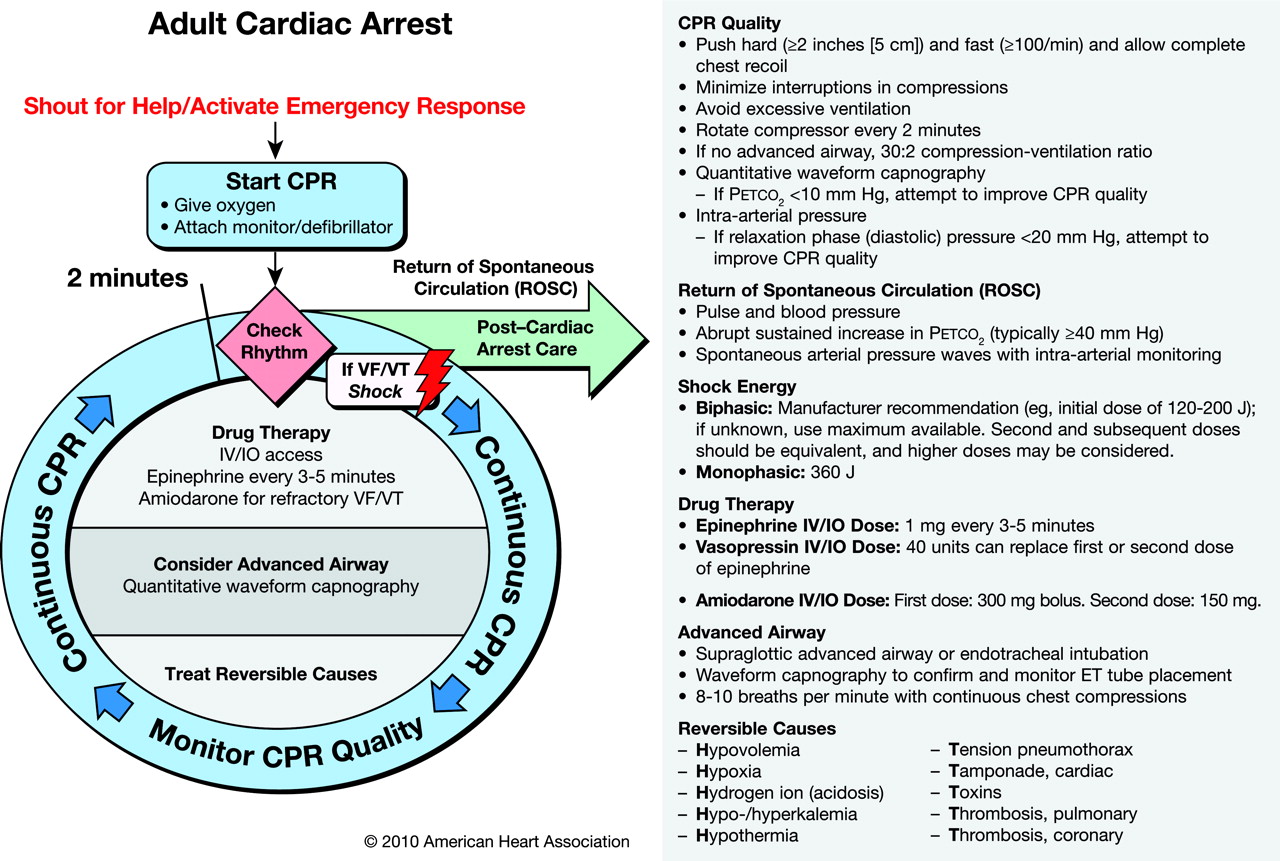 Neumar R W et al. Circulation. 2010;122:S729-S767
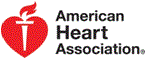 Copyright © American Heart Association, Inc. All rights reserved.
[Speaker Notes: ACLS Cardiac Arrest Circular Algorithm.]
Differences in Pediatric and Adult Resuscitation
Modification in CPR in Pregnant Females
Position: Patient is put in left lateral position
Chest compressions are done slightly above the centre of the sternum
Insert an advanced airway early in resuscitation to reduce the risk of regurgitation and aspiration
Rapid sequence intubation with continuous cricoid pressure is the preferred technique for intubation
Decide whether to perform emergency hysterotomy
No modification in defibrillation
Changes in the new guidelines
I) The Change From "A-B-C" to "C-A-B“

    Multiple valid reasons
 By changing the sequence to C-A-B, chest compressions will be initiated sooner and ventilation only minimally delayed until completion of the first cycle of chest compressions (30 compressions should be accomplished in about 18 seconds).
The highest survival rates from cardiac arrest are reported among patients with a rhythm of VF or ventricular tachycardia (VT). In these patients the critical initial elements of CPR are chest compressions and early defibrillation.
II) Removal of “ look - listen – feel’’

 Performance of these steps is inconsistent and time consuming. 
For this reason the revised guidelines stress immediate activation of the emergency response system and starting chest compressions for any unresponsive adult victim with no breathing or no normal breathing (ie, only gasps).
III) Chest compressions

 Emphasis on higher "chest compression rates”.         The recommendation has been changed from compression rate of "approximately 100/min" to compression rate of "at least 100/min". 
The number of chest compressions delivered per minute during CPR is an important determinant of return of spontaneous circulation (ROSC) and survival with good neurologic function.
The recommendation for chest compression depth has also been changed to "at least 2 inches (5cm)".
Rescuers often do not push the chest hard enough. Studies have shown that increasing the depth of compressions is associated with increased blood flow.
IV) Cricoid pressure
Cricoid pressure can prevent gastric inflation and reduce the risk of regurgitation and aspiration during bag mask ventilation, but it may also impede ventilation.
 Seven randomized studies showed that cricoid pressure can delay or prevent the placement of an advanced airway (e.g., endotracheal tube) and some aspiration can still occur despite application of cricoid pressure. 
In addition, it is difficult to appropriately train rescuers in use of the maneuver.
 Hence, revised guidelines do not recommend routine use of cricoid pressure in cardiac arrest.
V) New "circular" ACLS algorithm
The older 2005 "box and arrow" designed algorithm listed key actions performed during the resuscitation in a sequential fashion.
 The revised algorithm is simplified and streamlined, and is "circular".
Before 2005, ACLS courses focused mainly on added interventions, such as manual defibrillation, drug therapy, and advanced airway management, as well as alternative and management options for special situations.
In ACLS 2010,  the emphasis is exclusively on high quality CPR - the only thing which has consistently shown to work and improve outcomes.
VI) Capnography
2005 guidelines only recommended CO2 detector device to confirm endotracheal tube placement.
Continuous quantitative waveform capnography is now recommended for intubated patients throughout the peri-arrest period.
VII) Atropine is 'out'; Adenosine is 'in'
Atropine is no longer recommended for routine use in the management of pulseless electrical activity (PEA) and asystole. 
Evidence suggests that the routine use of atropine during PEA or asystole is unlikely to have a therapeutic benefit . 
Adenosine is recommended in the initial diagnosis and treatment of stable, undifferentiated regular, monomorphic  wide-complex tachycardia.
VIII) Post-cardiac arrest care
Post-Cardiac Arrest Care is a new section in the revised guidelines.
 To improve survival a comprehensive, multidisciplinary system of post-cardiac arrest care should be implemented in a consistent manner.
Treatments should include cardiopulmonary and neurologic support, as well as therapeutic hypothermia and percutaneous coronary interventions (PCIs), when indicated.
An electroencephalogram (EEG) for the diagnosis of seizures should be performed with prompt interpretation as soon as possible and should be monitored frequently or continuously in comatose patients after return of spontaneous circulation (ROSC).

The benefits of therapeutic hypothermia have been reemphasized, based on two recent large studies.
Alternative techniques and devices
Compared with conventional CPR, these techniques and devices typically require more personnel, training, and equipment, or they apply to a specific setting.

Rescuers should be trained to minimize any interruption of chest compressions or defibrillation and should be retrained as needed.
Techniques
1) High-Frequency Chest Compressions
High-frequency chest compression (typically at a frequency >120 per minute) has been studied as a technique for improving resuscitation from cardiac arrest and have demonstrated mixed results. 
The 2010 AHA Guidelines for CPR and ECC recommend compressions at a rate of at least 100/min. 
 However, high-frequency chest compressions may be considered by adequately trained rescue personnel as an alternative (Class IIb, LOE C).
2) Open-Chest CPR
 The heart is accessed through a thoracotomy (typically created through the 5th left intercostal space) and compression is performed using the thumb and fingers, or with the palm and extended fingers against the sternum.  
This technique generates forward blood flow and coronary perfusion pressure that typically exceed those generated by closed chest compressions.
There is insufficient evidence of benefit or harm to recommend the routine use of open-chest CPR. 
However, open-chest CPR can be useful if cardiac arrest develops during surgery when the chest or abdomen is already open, or in the early postoperative period after cardiothoracic surgery (Class IIa, LOE C)
3)Interposed Abdominal Compression-CPR
  3-rescuer technique 
           An abdominal compressor plus the chest compressor and the rescuer providing ventilations
  Includes conventional chest compressions combined with alternating abdominal compressions. 
The dedicated rescuer who provides manual abdominal compressions will compress the abdomen midway between the xiphoid and the umbilicus during the relaxation phase of chest compression.
IAC-CPR increases diastolic aortic pressure and venous return, resulting in improved coronary perfusion pressure and blood flow to other vital organs.
IAC-CPR may be considered during in-hospital resuscitation when sufficient personnel trained in its use are available (Class IIb, LOE B).
4) “Cough” CPR

 The use of forceful voluntary coughs every 1 to 3 seconds shortly after the onset of a witnessed non perfusing cardiac rhythm in a controlled environment such as the cardiac catheterization laboratory. 
 Can generate systemic blood pressures higher than those usually generated by conventional chest compressions, allowing patients to maintain consciousness for a brief arrhythmic interval.
“Cough” CPR may be considered in settings such as the cardiac catheterization laboratory for conscious, supine, and monitored patients if the patient can be instructed and coached to cough forcefully every 1 to 3 seconds during the initial seconds of an arrhythmic cardiac arrest. (Class IIb, LOE C).
5) Prone CPR
When the patient cannot be placed in the supine position, it may be reasonable for rescuers to provide CPR with the patient in the prone position, particularly in hospitalized patients with an advanced airway in place (Class IIb, LOE C)
6)    Precordial Thump
New to the 2010 Guidelines and is based on the conclusions reached by the 2010 ILCOR evidence evaluation process
The precordial thump may be considered for patients with witnessed, monitored, unstable ventricular tachycardia including pulseless VT if a defibrillator is not immediately ready for use (Class IIb, LOE C), but it should not delay CPR and shock delivery.
Devices
Devices to Assist Ventilation
Automatic Transport Ventilators
The use of an ATV  may provide ventilation and oxygenation similar to that possible with the use of a manual resuscitation bag, while allowing the Emergency Medical Services (EMS) team to perform other tasks (Class IIb, LOE C). 
Disadvantages  include the need for an oxygen source and a power source.
Devices to Support Circulation
  1)   Active Compression-Decompression CPR

Performed with a device that includes a suction cup to actively lift the anterior chest during decompression. 
The application of external negative suction during the decompression phase of CPR creates negative intra thoracic pressure and thus potentially enhances venous return to the heart.
Meta-analysis of 10 studies involving both in-hospital arrest (826 patients) and out-of-hospital arrest (4162 patients) and several other controlled trials comparing ACD-CPR to conventional CPR showed no difference in ROSC or survival.
2)   Impedance Threshold Device
The impedance threshold device (ITD) is a pressure-sensitive valve that is attached to an endotracheal tube, supraglottic airway, or face mask. 

The ITD limits air entry into the lungs during the decompression phase of CPR, creating negative intrathoracic pressure and improving venous return to the heart and cardiac output during CPR.

 It does so without impeding positive pressure ventilation or passive exhalation.
The ITD and ACD-CPR devices are thought to act synergistically to enhance venous return. During ACD-CPR with or without the ITD, one randomized study  found no difference in survival, whereas another randomized study  found that the addition of an ITD improved short-term survival (24-hour survival and survival to ICU admission). 

The use of the ITD may be considered by trained personnel as a CPR adjunct in adult cardiac arrest (Class IIb, LOE B)
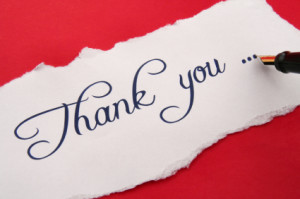